Natural Language Semantics using Probabilistic Logic
Islam Beltagy
Doctoral Dissertation Defense
Supervising Professors: Raymond J. Mooney, Katrin Erk
Who is the first president of the United States ?
George Washington
“George Washington was the first President of the United States, the Commander-in-Chief of the Continental Army and one of the Founding Fathers of the United States”

Where was George Washington born ?
Westmoreland County, Virginia
“George Washington was born at his father's plantation on Pope's Creek in Westmoreland County, Virginia”

What is the birthplace of the first president of the United States ?
…. ???
[Speaker Notes: NOTES
What is the semantic representation used ? bag of words will not work, we need something more expressive
In this example, it needs to: 
-capture lexical variations (born at => birthplace of)
-combine evidence from multiple sentences]
Objective
Develop a new semantic representation


With better semantic representations, more NLP applications can be done better
Automated Grading, Machine Translation, Summarization, Question Answering …
[Speaker Notes: Redo]
Outline
ّIntroduction
Logical form adaptations
Knowledge base
Question Answering
Future work
Conclusion
[Speaker Notes: Redo - copy]
Outline
ّIntroduction
Logical form adaptations
Knowledge base
Question Answering
Future work
Conclusion
[Speaker Notes: Redo - copy]
Formal Semantics
Natural language   ➜   Formal language
[Montague, 1970]

A person is driving a car
∃x,y,z. person(x) ∧ agent(y,x) ∧ drive(y) ∧ patient(y,z) ∧ car(z)

✅  Expressive: entities, events, relations, negations, disjunctions, quantifiers …
✅  Automated inference: theorem proving
❌  Brittle: unable to handle uncertain knowledge
slice
Distributional Semantics
cut
“You shall know a word by the company it keeps” [John Firth, 1957]

Word as vectors in high dimensional space

✅  Captures graded similarity
❌  Does not capture structure of the sentence
drive
Proposal: Probabilistic Logic Semantics
[Beltagy et al., *SEM 2013]
Probabilistic Logic
Logic: expressivity of formal semantics
Reasoning with uncertainty: 
encode linguistic resources
e.g: distributional semantics
[Speaker Notes: Combines advantages of symbolic and continuous representations]
Related Work
Natural Logic

[Angeli and Manning 2014]
[MacCartney and Manning 2007,2008]
Distributional semantics
Compositional distributional
Our work
Semantic parsing
(fixed ontology)
Uncertainty
[Lewis and Steedman 2013]
Formal semantics
Logical structure
[Speaker Notes: Draw the spectrum of related work]
Proposal: Probabilistic Logic Semantics
∀x. slice(x)  → cut(x)        | 2.3
∀x. apple(x) → company(x) | 1.6
Weighted first-order logic rules
Logic + Statistics [Nilsson, 1986][Getoor and Taskar, 2007]





Implementations
Markov Logic Networks (MLNs) [Richardson and Domingos, 2006]
Probabilistic Soft Logic (PSL) [Kimmig et al., NIPS 2012]
[Speaker Notes: Combines advantages of symbolic and continuous representations]
Distributional similarity
Proposal: Probabilistic Logic Semantics
∀x. slice(x)  → cut(x)        | 2.3
∀x. apple(x) → company(x) | 1.6
Weighted first-order logic rules
Logic + Statistics [Nilsson, 1986][Getoor and Taskar, 2007]





Implementations
Markov Logic Networks (MLNs) [Richardson and Domingos, 2006]
Probabilistic Soft Logic (PSL) [Kimmig et al., NIPS 2012]
WSD confidence
[Speaker Notes: Combines advantages of symbolic and continuous representations]
friend(S,F)
Markov Logic Networks[Richardson and Domingos, 2006]
friend(S,S)
ogre(S)
ogre(F)
friend(F,F)
Weighted first-order logic rules
∀x,y. ogre(x) ∧ friend(x,y) → ogre(y)   | 1.1
∀x.   ogre(x) → grumpy(x)                | 1.5
grumpy(S)
friend(F,S)
grumpy(F)
Graphical model: Probability distribution over possible worlds
Constants
S: Shrek
F: Fiona
Inference
P(Q|E,KB)
P(grumpy(Shrek) | friend(Shrek, Fiona), ogre(Fiona))
[Speaker Notes: MLN + PSL]
Markov Logic Networks[Richardson and Domingos, 2006]
Probability Mass Function (PMF)
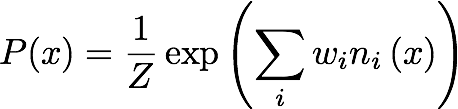 No. of true groundings of formula i in x
a possible truth assignment
Normalization constant
Weight of formula i
PSL: Probabilistic Soft Logic[Kimmig et al., NIPS 2012]
Designed with focus on efficient inference

Atoms have continuous truth values ∈ [0,1] (MLN: Boolean atoms)

Łukasiewicz relaxation of AND, OR, NOT
I(ℓ1 ∧ ℓ2) = max {0, I(ℓ1) + I(ℓ2) – 1}
I(ℓ1 ∨ ℓ2) = min {1, I(ℓ1) + I(ℓ2) }
I(¬ ℓ1)      = 1 – I(ℓ1)

Inference: linear program (MLN: combinatorial counting problem)
PSL: Probabilistic Soft Logic[Kimmig et al., NIPS 2012]
PDF: 





Inference: Most Probable Explanation (MPE)
Linear program
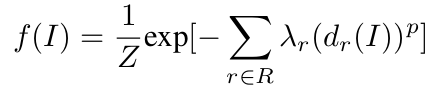 Distance to satisfaction of rule r
Normalization constant
For all rules
Weight of formula r
a possible continuous truth assignment
Tasks
Require deep semantic understanding

Textual Entailment (RTE) [Beltagy et al., 2013,2015,2016]
Textual Similarity (STS) [Beltagy et al., 2014] (proposal work)
Question Answering (QA)
Pipeline for an Entailment
T: A person is driving a car
H: A person is driving a vehicle
Does T ⊨ H ?
Logical form
∃x,y,z.  person(x) ∧ agent(y, x) ∧ drive(y) ∧ patient(y, z) ∧ car(z)
∃x,y,z.  person(x) ∧ agent(y, x) ∧ drive(y) ∧ patient(y, z) ∧ vehicle(z)
Knowledge base
KB: ∀x. car(x) → vehicle(x) | w
Inference
Calculating P(H|T, KB)
Summery of proposal work
Efficient MLN inference for the RTE task [Beltagy et al., 2014]
MLNs and PSL inference for the STS task [Beltagy et al., 2013]
Reasons why MLNs fit RTE and PSL fits STS
Outline
ّIntroduction
Logical form adaptations
Knowledge base
Question Answering
Future work
Conclusion
[Speaker Notes: Redo - copy]
Logical form
T: A person is driving a car
H: A person is driving a vehicle

Parsing
T: ∃x,y,z.  person(x) ∧ agent(y, x) ∧ drive(y) ∧ patient(y, z) ∧ car(z)
H: ∃x,y,z.  person(x) ∧ agent(y, x) ∧ drive(y) ∧ patient(y, z) ∧ vehicle(z)
Formulate the probabilistic logic problem based on the task, e.g. P(H|T,KB)

Knowledge base construction
KB: ∀x. car(x) → vehicle(x) | w

Inference: calculating P(H|T, KB)
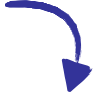 Using Boxer, a rule based system on top of a CCG parser [Bos, 2008]
Adapting logical form
Theorem proving:  T ∧ KB ⊨ H

Probabilistic logic: P(H|T,KB)
Finite domain: explicitly introduce needed constants 
Prior probabilities: results are sensitive to prior probabilities 

Adapt logical form to probabilistic logic
Adapting logical form
[Beltagy and Erk, IWCS 2015]
Finite domain    (proposal work)
Quantifiers don’t work properly 

T: Tweety is a bird. Tweety flies          bird(🐤) ∧ agent(F, 🐤) ∧ fly(F)
H: All birds fly                             ∀x. bird(x) → ∃y. agent(y, x) ∧ fly(y)

Solution: additional entities
Add an extra bird(🐧)
Adapting logical form
[Beltagy and Erk, IWCS 2015]
Prior probabilities
Ground atoms have prior probability 0.5
P(H|KB) determines how useful P(H|T,KB) is 
If both values are high
T entails H
Prior probability of H is high
Example
T: My car is green
H: There is a bird
Goal: Make P(H|T,KB) less sensitive to P(H|KB)
Adapting logical form
[Beltagy and Erk, IWCS 2015]
Prior probabilities

Solution 1: use the ratio

Not a good fit for the Entailment task
T: A person is driving a car
H: A person is driving a green car
The ratio is high but
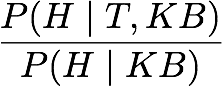 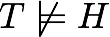 Adapting logical form
[Beltagy and Erk, IWCS 2015]
Prior probabilities

Solution 2: set ground atom priors such that P(H|KB) ≈ 0

Matches the definition of the Entailment task
T: Obama is the president of the USA
H: Austin is in Texas
Even though H is true in the real world,
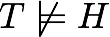 Adapting logical form
[Beltagy and Erk, IWCS 2015]
Prior probabilities

Solution 2: set ground atom priors such that P(H|KB) ≈ 0
Ground atoms not entailed by T ∧ KB are set to false 
(everything is false by default)

Prior probability of negated predicates of H is set to high value
T: A dog is eating
H: A dog does not fly
Adapting logical form
[Beltagy and Erk, IWCS 2015]
some, all, no, not all
all monotonicity directions
Evaluation — Entailment datasets


Synthetic 
T:    No              man            eats      all      delicious food
H: Some      hungry men      eat    not all        food
Adapting logical form
[Beltagy and Erk, IWCS 2015]
Evaluation — Entailment datasets
SICK [SemEval 2014]  (5K training, 5K testing)
Short video description sentences
Example
T: A young girl is dancing
H: A young girl is standing on one leg
FraCas [Cooper et al., 1996]
46 manually constructed entailments to evaluate quantifiers
Example:
T: A Swede won a Nobel prize. Every Swede is a Scandinavian
H: A Scandinavian win a Nobel prize
Adapting logical form
[Beltagy and Erk, IWCS 2015]
Evaluation — Results
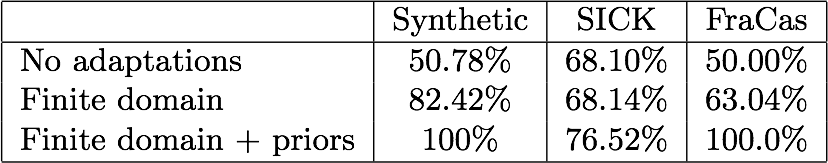 Outline
ّIntroduction
Logical form adaptations
Knowledge base
Question Answering
Future work
Conclusion
[Speaker Notes: Redo - copy]
Knowledge Base
Logic handles sentence structure and quantifier
+
Knowledge base encodes lexical information
Knowledge Base
[Beltagy et al., CompLing 2016]
Collect the relevant weighted KB from different resources

Precompiled rules
WordNet rules: map semantic relations to logical rules
Paraphrase rules: translate PPDB to weighted logical rules

Generate on-the-fly rules for a specific dataset/task
Lexical resources are never complete
[Speaker Notes: Logic handles sentence structure and quantifier
+
Learned rules handle lexical variations]
On-the-fly rules
[Beltagy et al., CompLing 2016]
Simple solution: (proposal work)
Generate rules between all pairs of words
Use distributional similarity to evaluate the rules




Generating a lot of useless rules
Generated rules have limited predefined forms
T: A person is driving a car

H: A person is driving a vehicle
On-the-fly rules
[Beltagy et al., CompLing 2016]
Better solution: 
Use the logic to propose relevant lexical rules
Use the training set to learn rule weights
On-the-fly rules
[Beltagy et al., CompLing 2016]
1) Rules proposal: using Robinson resolution
T: person(P) ∧ agent(D, P) ∧ drive(D) ∧ patient(D, C) ∧ car(C)
H: ∃x,y,z. person(x) ∧ agent(y, x) ∧ drive(y) ∧ patient(y, z) ∧ vehicle(z)
T: person(P) ∧ agent(D, P) ∧ drive(D) ∧ patient(D, C) ∧ car(C)
H: ∃x,y,z. person(x) ∧ agent(y, x) ∧ drive(y) ∧ patient(y, z) ∧ vehicle(z)
T: agent(D, P) ∧ patient(D, C) ∧ car(C)
H: ∃z. agent(D, P) ∧ patient(D, z) ∧ vehicle(z)
T: car(C)
H: vehicle(C)
Proposed rules:
KB: ∀x. car(x) →  vehicle(x)
On-the-fly rules
[Beltagy et al., CompLing 2016]
Example: complex rule
T: A person is solving a problem
H: A person is finding a solution to a problem
KB: ∀e,x. solve(e) ∧ patient(e,x) → ∃s. find(e) ∧ patient(e,s) ∧ solution(s) ∧ to(t,x)
On-the-fly rules
[Beltagy et al., CompLing 2016]
Example: negative rule
T: A person is driving
H: A person is walking
KB: ∀x. drive(x) →  walk(x)
On-the-fly rules — Robinson resolution
[Beltagy et al., CompLing 2016]
Automated and respects structure



Takes care of variable binding
T: A man is biting a dog
H: A dog is biting a man
T: A person is solving a problem
H: A person is finding a solution to a problem
KB: ∀e,x. solve(e) ∧ patient(e,x) → ∃s. find(e) ∧ patient(e,s) ∧ solution(s) ∧ to(t,x)
On-the-fly rules
[Beltagy et al., CompLing 2016]
Automatically annotating rules
proposed rules of
entailing examples: positive rules
non-entailing examples: negative rules
[Speaker Notes: A lexical entailment dataset (good chance to evaluate different lexical entailment systems)]
On-the-fly rules
[Beltagy et al., CompLing 2016]
T: A man is walking  ⊨  H: A person is walking
∀x. man(x) →  person(x)    positive rule

T: I have a green car        H: I have a green bike
∀x. car(x) →  bike(x)    negative rule
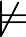 [Speaker Notes: A lexical entailment dataset (good chance to evaluate different lexical entailment systems)]
On-the-fly rules
[Beltagy et al., CompLing 2016]
2) Weight learning
The task of evaluating the lexical rules is called “lexical entailment”
Usually viewed as a classification task (positive/negative rules)
We use the “lexical entailment classifier” by Roller and         Cheng [Beltagy et al., CompLing 2016]
It uses various linguistic features to learn how to evaluate unseen rules
Use the annotated rules of the training set to train the classifier
Use the classifier to evaluate the rules of the test set
Use classifier confidence as a rule weight
[Speaker Notes: A lexical entailment dataset (good chance to evaluate different lexical entailment systems)]
Entailment training set
weighted rules of the test set
Entailment testing set
On-the-fly rules
[Beltagy et al., CompLing 2016]
Rules proposal using Robinson resolution
Automatically annotating rules
Lexical entailment training set
lexical entailment classifier
unseen lexical rules
Rules proposal using Robinson resolution
[Speaker Notes: A lexical entailment dataset (good chance to evaluate different lexical entailment systems)]
On-the-fly rules
[Beltagy et al., CompLing 2016]
Entailment  = Lexical Entailment + Probabilistic Logic Inference
[Speaker Notes: A lexical entailment dataset (good chance to evaluate different lexical entailment systems)]
On-the-fly rules — Evaluation
[Beltagy et al., CompLing 2016]
Recognizing Textual Entailment (RTE) [Dagan et al., 2013]
Given two sentences T and H
Find if T Entails, Contradicts or not related (Neutral) to H

Examples
Entailment:   T: A man is walking through the woods.
H: A man is walking through a wooded area.
Contradiction:  T: A man is jumping into an empty pool.
   H: The man is jumping into a full pool.
Neutral: T:  A young girl is dancing.
        H: A young girl is standing on one leg.
Textual Entailment — Settings
Logical form
CCG parser + Boxer + Multiple parses
Logical form adaptations
Special entity coreference assumption for the detection of contradictions

Knowledge base
Precompiled rules: WordNet + PPDB
On-the-fly rules using Robinson resolution alignment 

Inference
P(H|T, KB), P(¬H|T, KB)
Efficient MLN inference for RTE (proposal work)
Simple rule weights mapping from [0-1] to MLN weights
Efficient MLN Inference for RTE
Inference problem: P(H|T, KB)

Speeding up inference

Calculate probability of a complex query formula
[Speaker Notes: Layout:
-efficient inference 
-adapting inference to new tasks]
Speeding up Inference [Beltagy and Mooney, StarAI 2014]
MLN’s grounding generates very large graphical models, especially in NLP applications

H has O(cv) ground clauses
v: number of variables in H
c: number of constants in the domain
Speeding up Inference [Beltagy and Mooney, StarAI 2014]
H: ∃x,y. guy(x) ∧ agent(y, x) ∧ drive(y)
Constants {A, B, C}
Ground clauses
guy(A) ∧ agent(A, A) ∧ drive(A)
guy(A) ∧ agent(B, A) ∧ drive(B)
guy(A) ∧ agent(C, A) ∧ drive(C)
guy(B) ∧ agent(A, B) ∧ drive(A)
guy(B) ∧ agent(B, B) ∧ drive(B)
guy(B) ∧ agent(C, B) ∧ drive(C)
guy(C) ∧ agent(A, C) ∧ drive(A)
guy(C) ∧ agent(B, C) ∧ drive(B)
guy(C) ∧ agent(C, C) ∧ drive(C)
Speeding up Inference [Beltagy and Mooney, StarAI 2014]
Closed-world assumption: assume everything is false by default
In the world, most things are false

Enables inference speeding up
Large number of ground atoms are trivially false
Removing them simplifies the inference problem
Find these ground atoms using “evidence propagation”
Speeding up Inference [Beltagy and Mooney, StarAI 2014]
T:                      man(M) ∧ agent(D, M) ∧ drive(D)

KB:                        ∀x. man( x ) → guy( x ) | 1.8

Ground Atoms: 



  
H:                        ∃x,y. guy(x) ∧ agent(y, x) ∧ drive(y)

Ground clauses:   guy(M) ∧ agent(D, M) ∧ drive(D)
M
man(M), man(D), guy(M), guy(D), drive(M), drive(D), agent(D, D), agent(D, M), agent(M, D), agent(M, M)
man(M), man(D), guy(M), guy(D), drive(M), drive(D), agent(D, D), agent(D, M), agent(M, D), agent(M, M)
man(M), man(D), guy(M), guy(D), drive(M), drive(D), agent(D, D), agent(D, M), agent(M, D), agent(M, M)
Query Formula [Beltagy and Mooney, StarAI 2014]
MLN’s implementations calculates probabilities of ground atoms only

How to calculate probability of a complex query formula H ?
Workaround
H ↔ result() | w = ∞
P(result())
Query Formula [Beltagy and Mooney, StarAI 2014]
Inference algorithm supports query formulas



[Gogate and Domingos, 2011]

Z: normalization constant of the probability distribution

Calculate Z: use SampleSearch [Gogate and Dechter, 2011]
Works with mixed graphical models (probabilistic and deterministic)
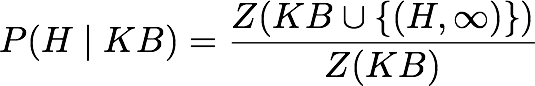 Evaluation [Beltagy and Mooney, StarAI 2014]
Dataset: SICK - RTE  [SemEval, 2014]
MLNs inference can be fast and efficient
[Speaker Notes: System	Accuracy	CPU Time	Timeouts(30 min)
mln		57%		2min 27sec 	96%
mln+qf	69%		1min 51sec	30%
mln+cwa	66%		10sec		2.5%
mln+qf+cwa	72%		7sec		2.1%

Alchemy implementation will be released soon]
Textual Entailment
[Beltagy et al., CompLing 2016]
Dataset: SICK - RTE  [SemEval, 2014]
Textual Similarity
Semantic Textual Similarity (STS) [Agirre et al., 2012]
Given two sentences S1, S2
Evaluate their semantic similarity on a scale from 1 to 5

Example
S1: “A man is playing a guitar.”
S2: “A woman is playing the guitar.”
score: 2.75
Example
S1: “A car is parking.”
S2: “A cat is playing.” 
score: 0.00
Textual Similarity — Settings
[Beltagy, Erk and Mooney, ACL 2014]
(proposal work)
Logical form
CCG parser + Boxer

Knowledge base
Precompiled rules: WordNet
On-the-fly rules between all pairs of words 

Inference
P(S1|S2, KB), P(S2|S1, KB)
MLN and PSL inference algorithms suited for the task
PSL Relaxed Conjunction (for STS)[Beltagy, Erk and Mooney, ACL 2014]
Conjunction in PSL (and MLN) does not fit STS
T: A man is playing a guitar.
H: A woman is playing the guitar.
(score: 2.75)

Introduce a new “average operator” (instead of conjunction)
I(ℓ1 ∧ … ∧ ℓn) = avg( I(ℓ1), …, I(ℓn))

Inference
“average” is a linear function
 No changes in the optimization problem
 Heuristic grounding (details omitted)
Integrated into the official release of PSL
Evaluation – STS inference [Beltagy, Erk and Mooney, ACL 2014]
Compare MLN with PSL on the STS task

			PSL time	MLN time	MLN timeouts (10 min)
msr-vid	  8s		  1m 31s		9%
msr-par	  30s		  11m 49s		97%
SICK		  10s		  4m 24s		36%


Apply MCW to MLN for a fairer comparison because PSL already has a lazy grounding
Outline
ّIntroduction
Logical form adaptations
Knowledge base
Question Answering
Future work
Conclusion
[Speaker Notes: Redo - copy]
Question Answering
Open-domain Question Answering
Given a document T and a query H(x)
Find the named entity e from T that best fills x in H(x)

T: …. The Arab League is expected to give its official blessing to the military operation on Saturday, which could clear the way for a ground invasion, CNN's Becky Anderson reported. The Arab League actions are …
H(x): X blessing of military action may set the stage for a ground invasion

Inference:
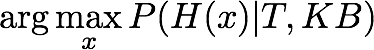 Question Answering
New challenges
Long and diverse text
Different inference objective
Outline
ّIntroduction
Logical form adaptations
Knowledge base
Question Answering
Logical form
Knowledge base
Inference
Future work
Conclusion
[Speaker Notes: Redo - copy]
Question Answering — Logical form
Translating dependency trees to Boxer-like output
Rule-based translation
More accurate
Less expressive: no negation or quantifiers






∃x,y,z,t. move(x) ∧ tmod(x, y) ∧ time(y) ∧ around(y) ∧ nsubj(x, z) ∧ they(z) ∧ adjmod(x, t)∧ faster(t) ∧ even(t)
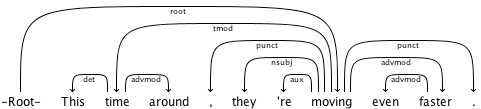 Question Answering — Logical form
Algorithm: 
Start from root, then iteratively for every relation do one of the following:
introduce new entity
merge with existing entity 
ignore

Resulting logical form is a conjunction of predicates and relations

Limitation
Does not represent any construct that requires “scope”
Negation
Quantifiers
Relative clauses
Outline
ّIntroduction
Logical form adaptations
Knowledge base
Question Answering
Logical form
Knowledge base
Inference
Future work
Conclusion
[Speaker Notes: Redo - copy]
Question Answering — Knowledge base
On-the-fly rules — Robinson resolution rules
assumes there is only one way to align T and H
not suitable for QA
[Speaker Notes: only works for short sentences with relatively similar structure]
Question Answering — Knowledge base
On-the-fly rules — Graph-based alignment
view T and H as graphs
align T and H based on a set of potentially matching entities
extract rules from the alignment
Question Answering — Knowledge base
T: …. The Arab League is expected to give its official blessing to the military operation on Saturday, which could clear the way for a ground invasion, CNN's Becky Anderson reported. The Arab League actions are …
 
H: X blessing of military action may set the stage for a ground invasion
Question Answering — Knowledge base
actions
Becky Anderson
report
military operation
T:
Arab League
expected
give
Saturday
official bless
way
clear
ground invasion
military action
X
bless
set
stage
ground invasion
H:
[Speaker Notes: X expected to give official bless => X bless
official bless military operation => bless military action
official bless clear way ground invasion => bless set stage ground invasion]
Question Answering — Knowledge base
KB: 
r1: Arab League expected to give official blessing ⇒ X blessing
r2: official blessing to military operation ⇒ blessing of military action
r3: official blessing clear way for ground invasion ⇒ blessing set stage for ground invasion
r4: Arab League actions ⇒ X blessing of military action
r5: Becky Anderson reported give official blessing ⇒ X blessing

Notes:
Rules correspond to multiple possible alignments 
We have a procedure to automatically annotate the rules as positive and negative
Question Answering — Knowledge base
Annotating rules
Run inference to find rules relevant to the right answer (positive rules). Remaining rules are negative rules
Use the annotated rules to train a classifier to weight rules
Repeat (Expectation Maximization)
Outline
ّIntroduction
Logical form adaptations
Knowledge base
Question Answering
Logical form
Knowledge base
Inference
Future work
Conclusion
[Speaker Notes: Redo - copy]
Question Answering — Inference
Inference problem: 

Can be solved using MLNs or PSL but they are not the most efficient

Define our own graphic model and its inference algorithm
Encodes all possible ways of aligning the document and question
Inference finds the best one
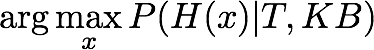 r2: official blessing to military operation
r3: official blessing clear way for ground invasion
Arab League
r1: Arab League expected to give official blessing
r4: Arab League actions
official blessing
actions
military operation
ground invasion
Question Answering — Inference
r5: Becky Anderson reported give official blessing
X
bless
military action
set
stage
ground invasion
multivalued random variable for each entity in the question
instead of large number of binary random variables
Becky Anderson
Exact inference starts from X and exhaustively scans the search space
Question Answering — Evaluation
Dataset: 
Collected from CNN (Hermann et al., 2015)
380K training, 4K validation, 3K testing
Outline
ّIntroduction
Logical form adaptations
Knowledge base
Question Answering
Future work
Conclusion
[Speaker Notes: Redo - copy]
Future Work
Generalize QA implementation: inference as an alignment 

Logical form: learn the transformation of dependency tree to logical form to recover scope and other phenomena that dependency parsers do not support

Generalize our graphic model formulation to other tasks

Extend it to support negation and quantifiers
Future Work
Deep learning to integrate symbolic and continuous   representations
Outline
ّIntroduction
Logical form adaptations
Knowledge base
Question Answering
Future work
Conclusion
[Speaker Notes: Redo - copy]
Conclusion
Probabilistic logic is a powerful representation that can effectively integrate symbolic and continuous aspects of meaning.

Our contributions include adaptations of the logical form, various ways of collecting lexical knowledge and several inference algorithms for three natural language understanding tasks.
☺
Multiple Parses
Reduce effect of mis-parses
Use the top CCG parse from
C&C [Clark and Curran 2004]
EasyCCG [Lewis and Steedman 2014]
Each sentence has two parses:
Text: T1, T2
Query: H1, H2
Run our system with all combinations and use the highest probability
Precompiled rules: WordNet
1) WordNet rules
WordNet: lexical database of word and their semantic relations
Synonyms: ∀x. man(x) ↔ guy(x)   ⎮ w = ∞
Hyponym: ∀x. car(x) → vehicle(x) ⎮ w = ∞
Antonyms: ∀x. tall(x) ↔ ¬short(x) ⎮ w = ∞